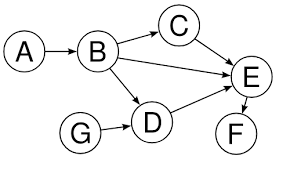 Grafo de datos
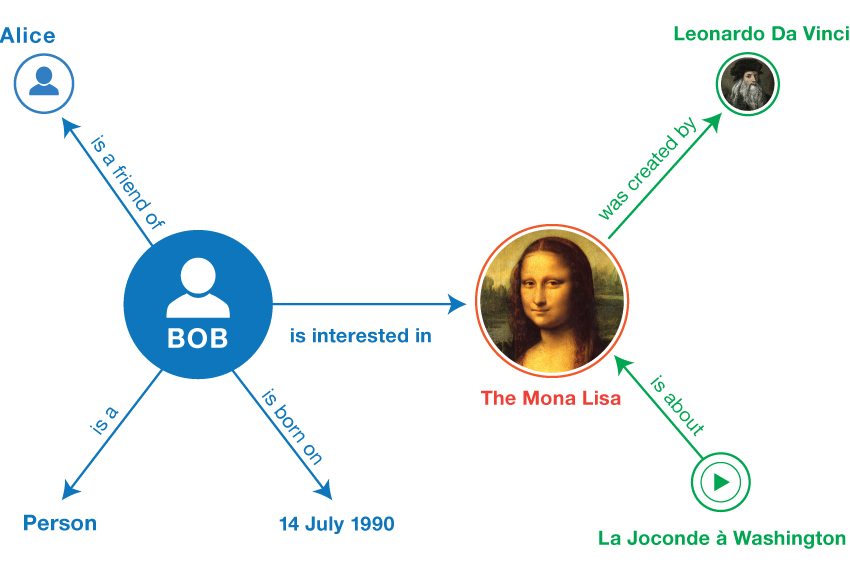 Grafo semántico
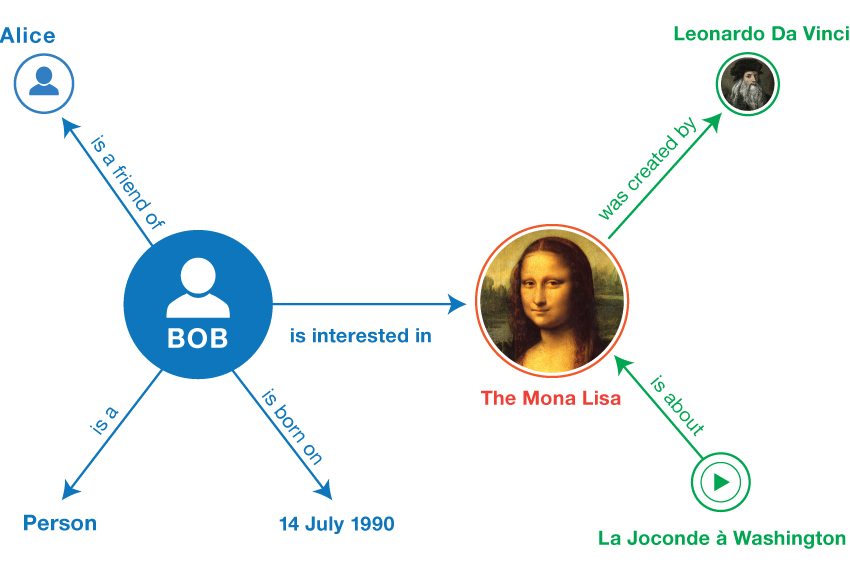 Grafo RDF
rdf:type
MOTORES de
Bases  de datos de grafos
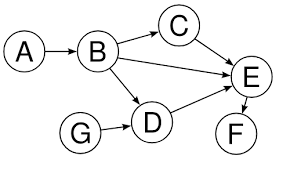 Grafo de datos
Neo4j
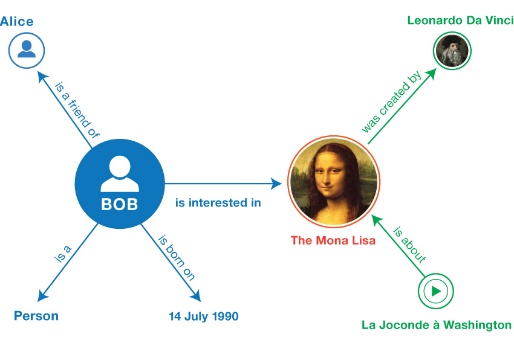 Grafo semántico
Motores de bd de
Grafos RDF
Apache Jena TDB / Fuseki
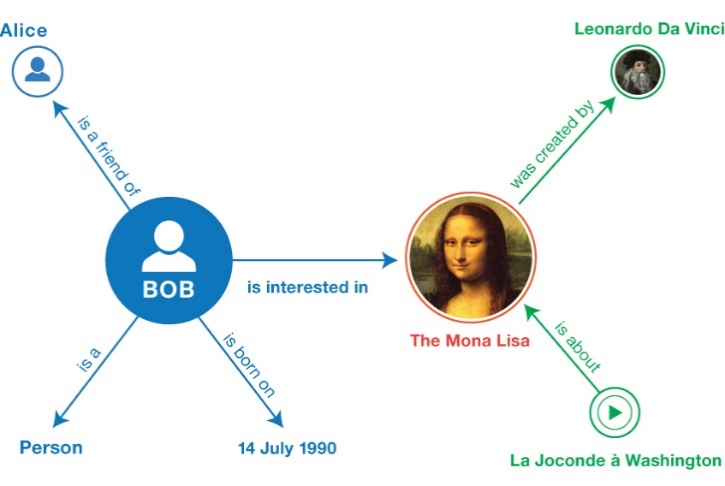 Virtuoso
GraphDB (inferencias)
Grafo RDF
rdf:type
Ejemplos de Grafos RDF: 
Dbpedia, WIKIDATA
Grafo
María Noel Riccieto tiene nacionalidad de Uruguay
María Noel Riccieto tiene año de nacimiento 1980
“Uruguay”
tieneNacionalidad
María Noel Riccieto
añoNacimiento
“1980””
Grafo RDF
María Noel Riccieto tiene nacionalidad de Uruguay
María Noel Riccieto tiene año de nacimiento 1980
dbo:birthPlace
dbr:Montevideo
dbr:María_Noel_Riccetto
rdf:type
dbo:country
rdf:type
rdf:type
dbr:Uruguay
rdfs:Class
DBpedia
[Speaker Notes: Quizás laabro agregando más información sobre wiki]
SPARQL: Patrones de consulta
Patrón de triplas donde sujeto, predicado y objeto pueden ser una variable.



Obtener el lugar de nacimiento de María Noel Riccetto y país al que pertenece:

{
   dbr:María_Noel_Riccetto dbo:birthPlace ?lugarNac .
   ?lugarNac dbo:country ?país .
}
								?xx son Variables
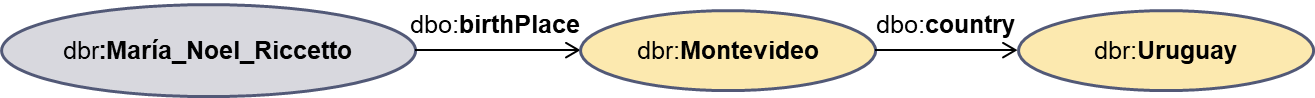 [Speaker Notes: Quizás laabro agregando más información sobre wiki]
Consultas SPARQL
Se basan en un patrón de consulta 
Recuperan los recursos que cumplen con las condiciones  del patrón de consulta.
Patrón de consulta básico: se corresponde con un subgrafo de datos RDF (resultado) cuando los recursos del subgrafo pueden ser sustituidos en las variables.
El resultado puede ser serializado en diferentes formatos.
[Speaker Notes: Quizás laabro agregando más información sobre wiki]
Tipos de consultas SPARQL
SELECT: conjunto de datos RDF que coinciden con un patrón de consulta.
CONSTRUCT: nuevo grafo RDF a partir de datos RDF que coinciden con un patrón de consulta.
ASK: si existen datos RDF coincidentes con un patrón de consulta.
DESCRIBE: grafo RDF que describe los recursos que cumplen con un patrón de consulta.
[Speaker Notes: Quizás laabro agregando más información sobre wiki]
RDF(S) - SPARQL – Bibliografía
SPARQL 1.1 Query Language https://www.w3.org/TR/sparql11-query/
SPARQL 1.1 Federated Query - W3C Recommendation 21 March 2013. https://www.w3.org/TR/2013/REC-sparql11-federated-query-20130321/
Jorge Pérez, Marcelo Arenas, Claudio Gutierrez. Semantics and Complexity of SPARQL. 5th International Semantic Web Conference, ISWC 2006, Athens, GA, USA, November 5-9, 2006.
P. Hitzler, S. Rudolph, M. Krötzsch: Foundations of Semantic Web Technologies. CRC Press, 2009. (Chapter 7
Dbpedia. https://www.dbpedia.org/about/
[Speaker Notes: Revisar!!!]